Flow to Wells
Basic Assumptions
Aquifer bounded on the bottom
Horizontal Geologic Formations (with infinite extent)
The potentiometric surface is horizontal and is steady prior to pumping
Any changes in potentiometric surfaces are due to pumping 
Aquifer is homogeneous and isotropic
All flow is radial towards the well
Groundwater flow is horizontal
Darcy’s Law is valid
Water has constant density and viscosity
Wells are fully penetrating
Pumping well has infinitesimal diameter and 100 efficiency
Radial Flow
Two dimensional flow in a confined aquifer

Radial Transform

Axisymmetric

Radial Coords Flow Equations
How about steady state conditions?
We will see how transient tests can be used to assess parameters, but steady state can provide a lot of information

Assumptions
Pumping well is screened in aquifer being test only
Observation wells are also screen in that aquifer only
Both pumping and observation wells are screened throughout the entire aquifer thickness
Steady State Confined Aquifer(Thiem solution)
Steady State Confined Aquifer(Thiem solution)
Governing equation



Integrating between two wells at different radii
Example Problem
Two observation wells are placed at a distance on 2 and 10 meters from a well.
The well is pumped at a flow rate of 800 litres/minute
The depth to water is 15m and 12 m for the first and second well respectively. 
What is the transmissivity of the well.
If the depth of the aquifer is 10m, what is the hydraulic conductivity
Steady State Unconfined Aquifer
Steady State Unconfined Aquifer
Steady State Unconfined Aquifer(Thiem solution)
Governing equation



Integrating between two wells at different radii
Example Problem
Two observation wells are placed at a distance of 3 and 8 meters from a well in an unconfined aquifer
The well is pumped at a flow rate of 500 litres/minute
The depth to water is 5m and 2 m for the first and second well respectively. 
If the depth of the aquifer is 10m, what is the hydraulic conductivity?
Transients
Now we will consider transient (time-varying) solutions. 
For some real situations it will simply take too long to reach steady state (equilibrium – let me hear it Brandon) conditions.
We can use transient analysis to infer aquifer properties, including storativity (which is not possible from steady measurements)
Flow in a Completely Confined Aquifer – Theis’ Solution
Additional Assumptions
Aquifer is confined on top and bottom
No recharge
Aquifer is compressible and water is released instantaneously
Well is pumped at a constant rate
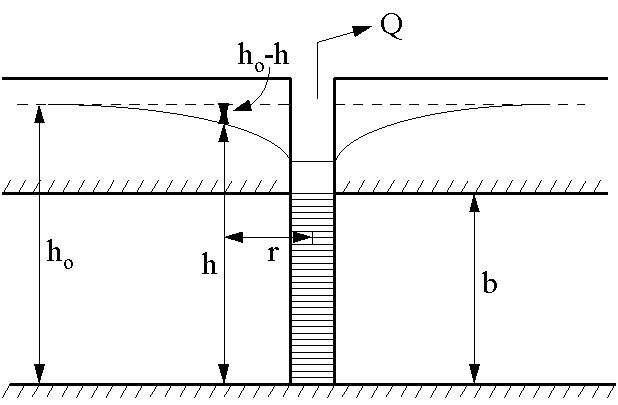 Schematic Setup
What does data typically look like?
Governing Equations
Flow Equation


Initial Condition

Boundary Conditions
Alternatively
Define drawdown

Flow Equation


Initial Condition

Boundary Conditions
To Solve – Boltzman Transformation
Define


The flow equation and IC/BCs now become
Solution
Let 

Our equation becomes


Solution
Solution
Solution

Recall

Therefore
This is called the exponential integral
and can be called from Matlab or any
good maths program
Data from a pumping test
Known Q, known radius
Approximately (for large times)




Using the graph on previous page (two unknowns – straight lines tells all)
Time when line intersects x axis
Change in drawdown over one decade on log scale
Alternatively
We use the well function (tabulated in appendix 1 of the text by Fetter)
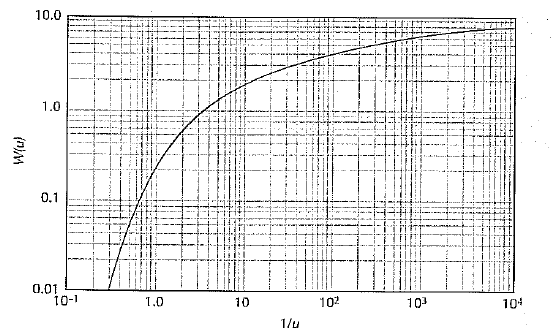 Why use the tabulated function?Plot drawdown vs time in log log
Overlay the Two and pick a match point (does not have to be on the curves – usually 1,1 on well function curve)
Using the match point, apply
Example Problem (Matlab)Solve Both Ways
You are provided with the following pumping curve
The flowrate is 10m^3/s. The radius of the well is 10m
What is the transmissivity and storativity of the aquifer?
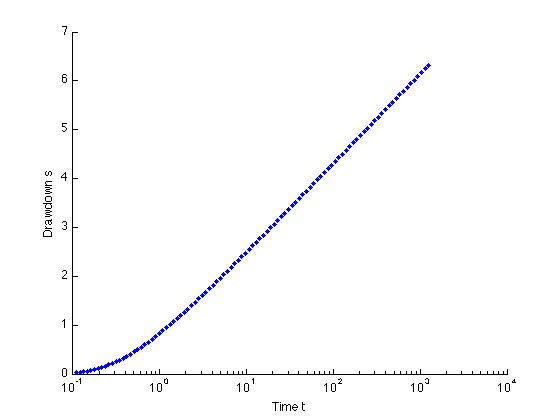 What if the aquifer is leaky?
We include some form of flux from a confining layer
OR
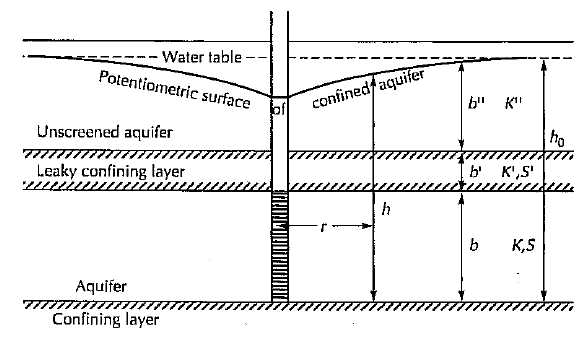 What if the aquifer is leaky?
Solution is given in terms of a tabulated function
where
W(u,r/B) is called the artesian well function and can be looked up 
in Appendix 3 of Fetter
What does the Artesian Well Function look like?
Unconfined Aquifers
Assumptions

Aquifer is unconfined
Vadose zone has no influence on drawdown
Water initially pumped comes from instantaneous release of water from elastic storage
Eventually water from from storage due to gravity drainage
Drawdown is negligible relative to saturated aquifer thickness
The specific yield is at least 10 times the elastic storativity
The aquifer can be anisotropic
Unconfined Aquifers
Again, a tabulated results exists (water table aquifer pumping function - appendix 6)
What does this pumping function look like?
Graphical Methods with Match Point discussed in text book. They work just fine and I recommend that those of you who are interested read about them, but they are a little outdated with current computer capabilities.
Slug Tests – The Poor Man’s Alternative
Pumping Tests are expensive for many many reasons (labor costs, well drilling costs, equipment, etc.). Sometime one way also not actually wish to extract water from an aquifer for fear that it may be contaminated.
Slug Tests (or their counterpart bail-down tests) are a cheap and quick alternative
A known quantity of water is quickly added or removed from a well and the response of water level in the well is measured.
Water does not have to be added – instead a slug of known volume can be thrown in, displacing a known volume of water.
Slug test responses can be overdamped or underdamped and different and appropriate methods must be chosen to properly analyse data.
Overdamped Cooper-Bredehoeft-Papadopulos
Overdamped Cooper-Bredehoeft-Papadopulos
We can show that (F is tabulated in appendix 2 of book)

Where

rc – radius of casing	rs – radius of screen
Overlay data to identify what values of eta and mu correspond to your setup and


t1 is the time where on the type curve Tt/rc2=1
Type Curves for Cooper-Bredehoeft-Papadopulos
Sample Problem (Matlab)
Consider the following dataset and using the CBP method evaluate the Transmissivity and Storativity. Well and screen radius is 5 cm.
Data from Example
Overlay Graphics
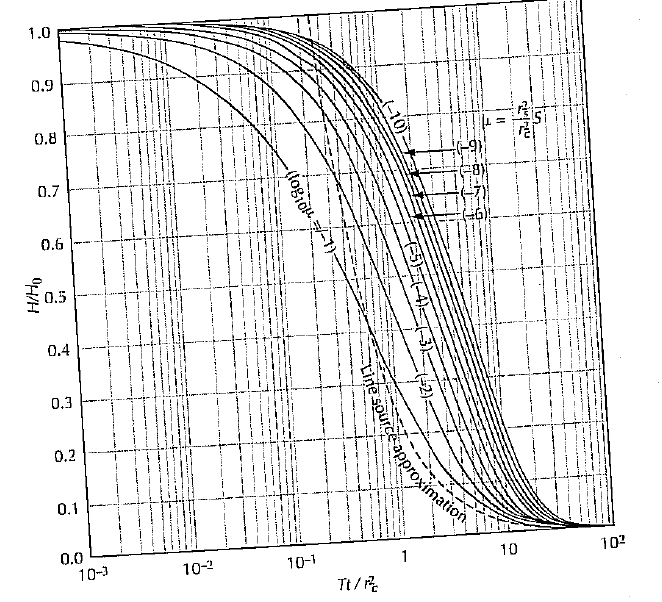 Overlay Graphics
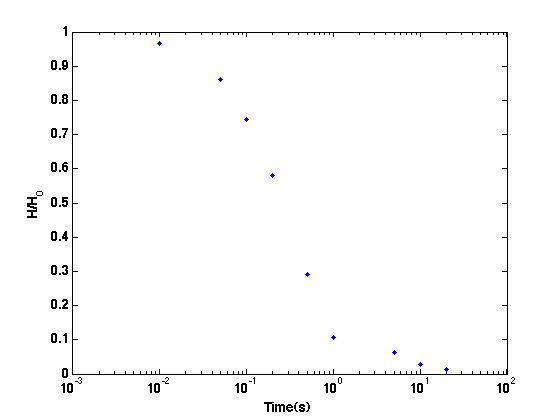 Overlay Graphics
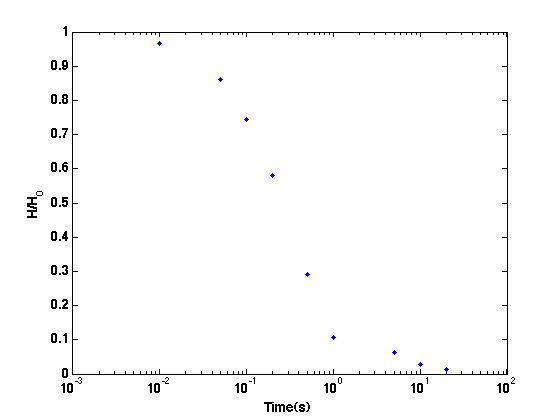 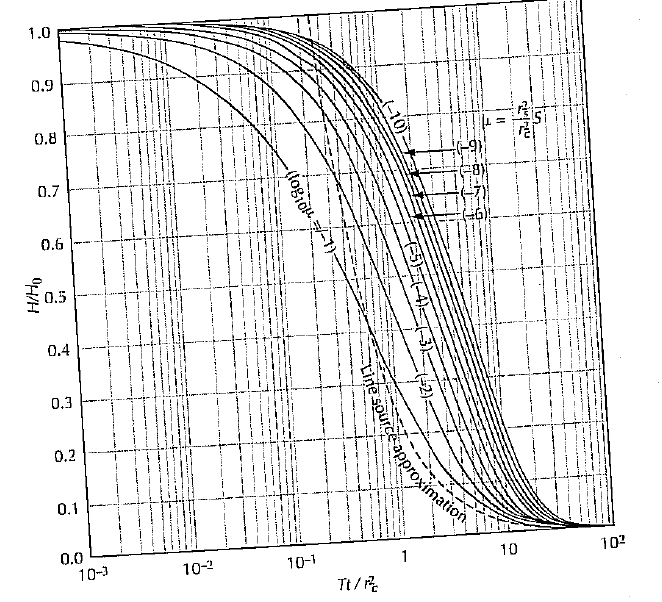 Overlay Graphics
Tt/rc2=1 on type curve plot
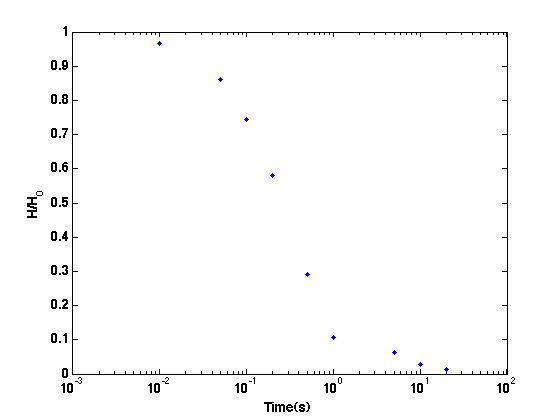 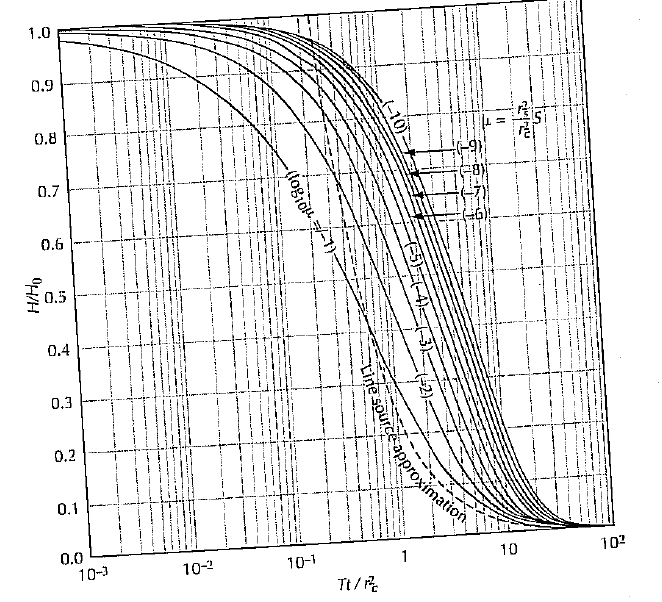 Remove the Type Curve, but keep vertical line
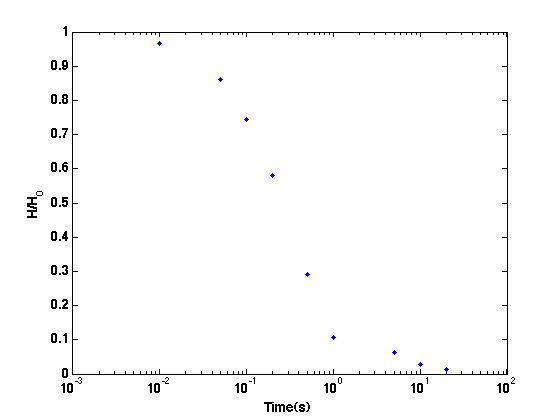 When overlaid on Figure 5.19
We identify mu=1e-6 (see figure below)
t1=0.1
t1=0.1
Overdamped Hvorslev Method
Overdamped Hvorslev Method Interpretation
If the length of the piezometer is more than 8 times the radius of the well screen, i.e. Lc/R>8 then


K – hydraulic conductivityr – radius of the well casingR – radius of the well screenLe – length of the well screent37 – time it take for the water level to rise or fall to 37% of the initial change.
Example Problem
R=0.1m (radius of screen)
r=0.1m (radius of casing
L=5m (length of well screen)
Data
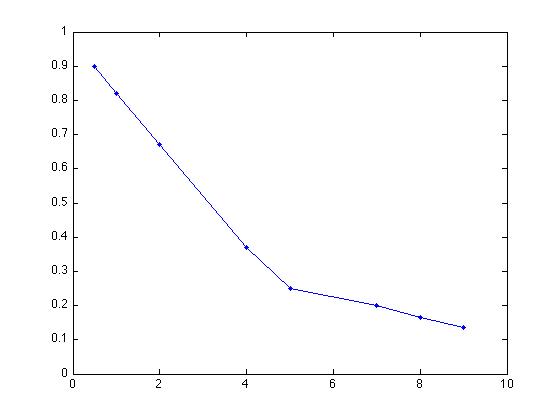 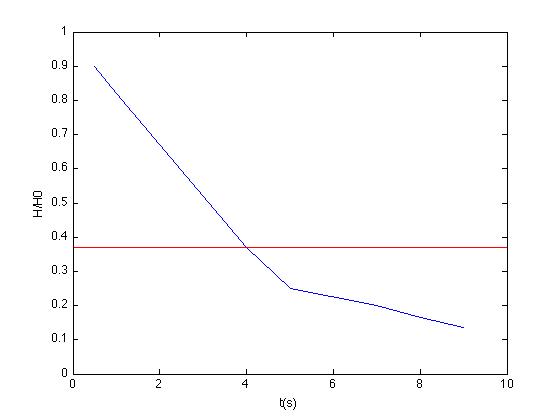 Overdamped Bouwer and Rice Method
Overdamped Bouwer and Rice Interpretation
K – hydraulic conductivityrc – radius of the well casingR – radius of the gravel envelopeRe – effective radius over which hear is disipatedLe – length of screen over which water can enterH0 – drawdown at time 0Ht – drawdown at time tt – timeLw – distance from water table to the bottom of the bore holeA,B – constants on figure 5.25
Valid for Lw<h (the saturated thickness of the aquifer)
UnderdampedVan der Kamp
Underdamped Van der Kamp
Consider the following decay formula

Transmissivity given by


T – transmissivityrc – radius of well casingrs – radius of well screenS – storage coefficientL – effective length of the water columng – gravityw – angular frequency
Steps in Van der Kamp
Calculate angular frequency w								    Dt – time between succesive peaks	
Calculate damping factor


Solve implicit equation (iteratively) 


			Continue until converged
Example Problem
Interpret the following curve
rc=0.5 m and rs=0.5m
H(cm)
Cautions and Guidelines for Slug Tests
Skin Effects can yield underpredictions
Geological Survey Guidelines
Three or more slug tests should be performed on a given well
Two or more different initial displacement should be used
The slug should be introduced as instantaneously as possible
Good data acquisition equipment should be used
An observation well should be employed for storage estimation
Analysis method should be consistent with site
Study results carefully and reassess analysis method if necessary
Appropriate well construction parameters should be used
Effects of Hydrogeologic Boundaries
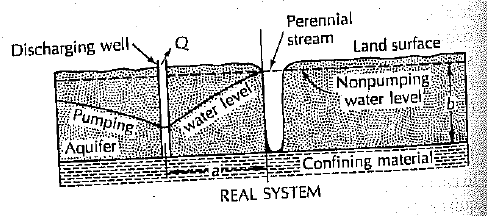 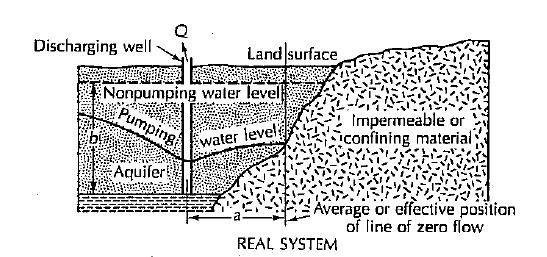